Aperçu du processus d’indemnisation :
Groupe des enfants retirés et groupe des familles d’enfants retirés
Règlement relatif aux services à l’enfance et à la famille des 
Premières Nations et au principe de Jordan
APN – Mise à jour des chefs lors de l'assemblée 
spéciale des chefs

Juillet 2024
1
Pourquoi nous sommes ici aujourd’hui...
Le Règlement relatif aux services à l’enfance et à la famille des Premières Nations et au principe de Jordan a été approuvé par la Cour fédérale le 24 octobre 2023 et le processus de réclamation pour la catégorie des enfants retirés et la catégorie des familles a été approuvé le 19 juin 2024.

Le processus d’indemnisation expliquera qui peut présenter une demande, comment les demandes doivent être présentées, quels délais il faut respecter, comment l’administrateur évaluera l’admissibilité des demandes et comment les indemnisations seront distribuées.

Nous continuerons à collaborer avec des experts et des membres des Premières Nations pour mettre à l'essai les formulaires de demande, l'éducation financière et les options d'investissement. Nous communiquerons les mesures de soutien et tous les plans bien avant l’ouverture des demandes à la fin de l'année.
2
Nous adoptons une approche de mise en œuvre progressive
Notre objectif est de permettre aux demandeurs d’obtenir une indemnisation le plus rapidement et le plus efficacement possible.
Pour ce faire, nous procéderons à la mise en œuvre progressive du règlement dès que le processus d’indemnisation sera défini pour chaque groupe. 
Le calendrier n’a pas encore été déterminé, et l’ordre des phases pourrait changer.
1
2
3
NOUS SOMMES ICI
Phase 2 : 
Principe de Jordan, recours collectif Trout, groupes des services essentiels et des familles associés (suivant l’achèvement satisfaisant du projet pilote)
Phase 1a : l’agrément par la Cour fédérale
Phase 3 : 
Groupes d’enfants placés chez des proches et des familles de proches
1
1
a
c
b
Phase 1b : Groupe des enfants retirés et des familles d’enfants retirés pour les enfants qui figurent dans la base de données des SAC
Phase 1c : Admissibilité et paiements en vertu des facteurs de majoration (selon le budget)
3
Ordre du jour
Cette présentation porte sur le processus d’indemnisation pour les groupes des enfants retirés et des familles d’enfants retirés et les représentants des membres de ces groupes.
4
Parcours des demandeurs du groupe des enfants retirés et de leurs représentants dans le processus d’indemnisation
La présente section donne un aperçu du parcours des demandeurs du groupe des enfants retirés et de leurs représentants dans le processus d’indemnisation.
5
Parcours du demandeurGroupe des enfants retirés
FIN
DÉBUT
Le demandeur soumet le formulaire de demande pertinent en fournissant son nom, ses coordonnées et une copie d’une pièce d’identité.
Délais prescrits respectés? (voir la diapositive suivante)
Information manquante?
L’enfant visé par la demande figure dans la base de données des SAC et est admissible?
Le demandeur reçoit la lettre indiquant qu’il est admissible à l’indemnisation de base et expliquant les prochaines étapes.
Oui
Non
Oui
Non
Non
Oui
Résultat 1 : L’admissibilité du demandeur ne peut pas être confirmée.
Le demandeur a raté la date limite et doit soumettre une demande de prolongation (max. de 1 an – voir la diapositive suivante).
L’administrateur communique avec le demandeur pour obtenir les renseignements manquants. Soutien à la navigation offert.
Le demandeur a soumis sa demande trop tôt et doit la soumettre de nouveau au plus tard 2 ans après avoir atteint l’âge de la majorité.
Le demandeur reçoit une lettre indiquant que la détermination de son admissibilité n’est pas concluante.
Résultat 2 : La non-admissibilité du demandeur est confirmée.
Une demande de prolongation a été présentée et approuvée?
Le demandeur reçoit une lettre indiquant qu’il n’est pas admissible.
Oui
Non
Légende
Actions du demandeur
Fin du processus
Évaluation de l’administrateur
6
Parcours du demandeur
Renseignements pour les demandeurs du groupe des enfants retirés (1 de 3)
Quand un enfant retiré peut-il soumettre une demande d’indemnisation?
Si l’enfant retiré n’a pas atteint l’âge de la majorité au moment du lancement du processus d’indemnisation, il pourra soumettre une demande...
Si l’enfant retiré a atteint l’âge de la majorité au moment du lancement du processus d’indemnisation, il pourra soumettre une demande...
... 1 an de plus si la demande de prolongation est approuvée
... 1 an de plus si la demande de prolongation est approuvée
... 3 ans après le début du processus d’indemnisation
... 3 ans après avoir atteint l’âge de la majorité
... 2 ans avant d’atteindre l’âge de la majorité
Le demandeur atteint l’âge de la majorité
Début du processus d’indemnisation
Dernière chance de présenter une demande
Dernière chance de présenter une demande
Date limite pour présenter une demande
Date limite pour présenter une demande
Début du processus d’indemnisation
Période d’indemnisation de 3 ans, plus une période de prolongation de 1 an (si approuvée)
7
Parcours du demandeur
Renseignements pour les demandeurs du groupe des enfants retirés (2 de 3)
8
Parcours du demandeur
Renseignements pour les demandeurs du groupe des enfants retirés (3 de 3)
9
Parcours du demandeur
Renseignements pour un représentant d’un demandeur du groupe des enfants retirés (1 de 2)
10
Parcours du demandeur
Renseignements pour un représentant d’un demandeur du groupe des enfants retirés (2 de 2)
11
Parcours des demandeurs du groupe des familles d’enfants retirés et de leurs représentants dans le processus d’indemnisation
La présente section donne un aperçu du parcours des demandeurs du groupe des familles d’enfants retirés et de leurs représentants dans le processus d’indemnisation.
12
Parcours du demandeurGroupe des familles d’enfants retirés
DÉBUT
FIN
Le demandeur soumet le formulaire de demande pertinent en fournissant son nom, ses coordonnées, ses documents justificatifs  et une copie d’une pièce d’identité.
Délais prescrits respectés?
(voir la diapositive suivante)
Information manquante?
L’enfant associé figure dans la base de données des SAC et est admissible?
Le demandeur est un aidant approuvé selon les critères établis?
Le demandeur reçoit la lettre indiquant qu’il est admissible à l’indemnisation de base et expliquant les prochaines étapes.
Oui
Non
Oui
Oui
Non
Le demandeur reçoit une lettre indiquant qu’il n’est pas admissible.
Non
Oui
Non
L’administrateur communique avec le demandeur pour obtenir les renseignements manquants. Soutien à la navigation offert.
Le demandeur a raté la date limite et doit soumettre une demande de prolongation (maximum de 1 an – voir la diapositive suivante).
Le demandeur a soumis sa demande trop tôt et doit la soumettre de nouveau au plus tard 2 ans après que l’enfant a atteint l’âge de la majorité.
Résultat 1 : L’admissibilité de l’enfant associé ne peut pas être confirmée.
Le demandeur reçoit une lettre indiquant que la détermination de son admissibilité est non concluante.
Résultat 2 :   L’enfant associé n’est pas admissible.
Une demande de prolongation a été présentée et approuvée?
Le demandeur reçoit une lettre indiquant que l’enfant n’est pas admissible.
Légende
Non
Oui
Actions du demandeur
Évaluation de l’administrateur
Fin du processus
13
Parcours du demandeur
Renseignements pour les demandeurs du groupe des familles d’enfants retirés (1 de 4)
Quand un demandeur du groupe des familles d’enfants retirés peut-il présenter une demande ?
Si l’enfant retiré a atteint l’âge de la majorité au moment du lancement du processus d’indemnisation, le demandeur peut présenter une réclamation...
Si l’enfant retiré n’a pas atteint l’âge de la majorité au moment du lancement du processus d’indemnisation, le demandeur peut présenter une demande...
... 3 ans après que l’enfant a atteint l’âge de la majorité
... 1 an de plus si la demande de prolongation est approuvée
... 1 an de plus si la demande de prolongation est approuvée
... 2 ans avant que l’enfant atteigne l’âge de la majorité
... 3 ans après le début du processus d’indemnisation
L’enfant associé atteint l’âge de la majorité
Début du processus d’indemnisation
Dernière chance de présenter une demande
Dernière chance de présenter une demande
Date limite pour présenter une demande
Date limite pour présenter une demande
Début du processus d’indemnisation
Période d’indemnisation de 3 ans, plus une période de prolongation de 1 an (si approuvée)
Remarque : L’évaluation de l’admissibilité par l’administrateur commencera quatre (4) ans après la date de lancement du processus d’évaluation des demandes présentées par plusieurs parents ou grands-parents responsables d’un même enfant retiré.
14
Parcours du demandeur
Renseignements pour les demandeurs du groupe des familles d’enfants retirés (2 de 4)
15
Parcours du demandeur
Renseignements pour les demandeurs du groupe des familles d’enfants retirés (3 de 4)
16
Parcours du demandeur
Renseignements pour les demandeurs du groupe des familles d’enfants retirés (4 de 4)
17
Parcours du demandeur
Renseignements pour un représentant d’un demandeur du groupe des familles d’enfants retirés (1 de 2)
18
Parcours du demandeur
Renseignements pour un représentant d’un demandeur du groupe des familles d’enfants retirés (2 de 2)
19
Processus d’appel
La présente section donne un aperçu du processus d’appel.
20
Processus d’appel
Les demandeurs peuvent faire appel des décisions de l’administrateur tout au long du processus d’indemnisation. Voici une description du processus d’appel.
DÉBUT
FIN
Le demandeur soumet un formulaire de demande d’appel de la décision de l’administrateur.
L’évaluateur annule la décision de l’administrateur?
L’administrateur reçoit le formulaire dûment rempli dans les 60 jours suivant sa décision?
L’administrateur soumet l’appel à l’évaluateur aux fins d’examen.
L’évaluateur examine la demande d’appel de la décision de l’administrateur et peut demander d’autres renseignements.
L’évaluateur avise le demandeur que son appel a été rejeté.
Oui
Non
Non
Oui
La demande d’appel n’a pas été présentée dans les délais et le format prescrits. Le dossier du demandeur est clos.
L’administrateur exécute l’étape suivante en fonction de la décision d’appel.
L’évaluateur avise le demandeur que son appel a été accepté.
Légende
Actions du demandeur
Actions de l’évaluateur
Évaluation de l’administrateur
21
Importance du caractère définitif des décisions et des délais
Certains aspects du processus d’indemnisation comportent des délais précis qui permettent à l’administrateur de statuer rapidement sur les demandes et font en sorte que les indemnisations sont versées aux demandeurs le plus rapidement possible.
Cela comprend les délais pour la présentation d’une demande, la communication des renseignements manquants et le processus d’appel. 
Sans ces délais, certains demandeurs pourraient attendre indéfiniment leur indemnisation, car l’administrateur devrait attendre de connaître le dénouement des demandes concurrentes ou le nombre total de demandes approuvées avant de demander aux SAC ou à l’actuaire des instructions sur les prochaines étapes.
Par exemple, un parent ou un grand-parent responsable d’un enfant retiré ne peut pas être indemnisé avant qu’il soit établi que tous les parents et grands-parents responsables potentiels ont présenté une demande. Sans ce délai, l’administrateur ne pourrait pas déterminer qui sont les deux (2) parents ou grands-parents responsables qui recevront une indemnisation.
22
Préparation et calendrier prévu
La présente section donne un aperçu de la façon dont les demandeurs peuvent se préparer au processus d’indemnisation et du calendrier précédant le lancement du processus pour le groupe des enfants retirés et le groupe des familles d’enfants retirés. 
Le groupe des enfants retirés et le groupe des familles d’enfants retirés sont les deux premiers groupes qui pourront présenter une demande au plus tard six mois après l’approbation de la Cour.
23
Comment se préparer au processus d’indemnisation (1 de 2)
En prévision du lancement du processus d’indemnisation, assurez-vous d’avoir...
24
Comment se préparer au processus d’indemnisation (2 de 2)
En prévision du lancement du processus d’indemnisation, assurez-vous d’avoir...
25
Que se passe-t-il avant le début du processus d’indemnisation?
Le calendrier n’a pas encore été déterminé.
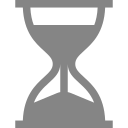 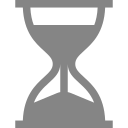 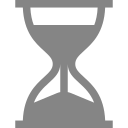 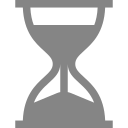 NOUS SOMMES ICI
6 mois
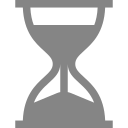 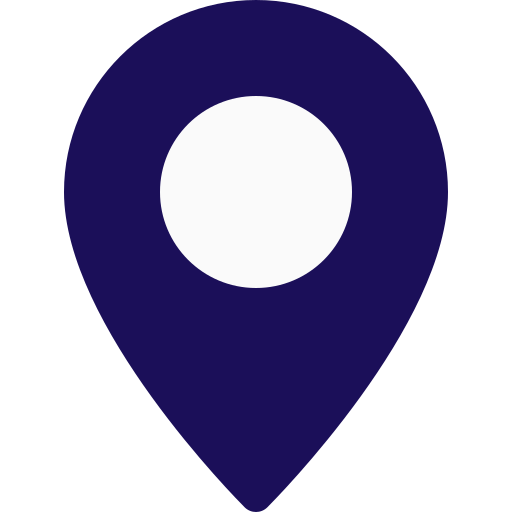 Fin de la période d’appel de l’approbation du règlement
Processus d’indemnisation pour le groupe des enfants retirés et le groupe des familles d’enfants retirés approuvé par la Cour le 19 juin 2024
Règlement approuvé par la Cour
Processus d’indemnisation pour le groupe des enfants retirés et le groupe des familles d’enfants retirés soumis à la Cour par les parties
Début du processus d’indemnisation pour le groupe des enfants retirés et le groupe des familles d’enfants retirés
Début du versement des indemnisations au groupe des familles d’enfants retirés
Début du versement des indemnisations au groupe d’enfants retirés
Avant le versement des indemnisations, les demandeurs admissibles sont informés des diverses façons dont ils pourront recevoir les fonds.
26
Merci
Visitez le site web de l’APN et inscrivez-vous pour recevoir des mises à jour concernant l’Entente de règlement, le processus d’indemnisation ainsi que les dates et l’information importantes sur l’indemnisation au First Nations Child Compensation – First Nations Child Compensation (fnchildcompensation.ca) ou Recours Collectif relatif aux services à l’enfance et à la famille des Premières Nations et du principe de Jordan (fnchildclaims.ca).
27